Perkins UpdateJanuary 24, 2017
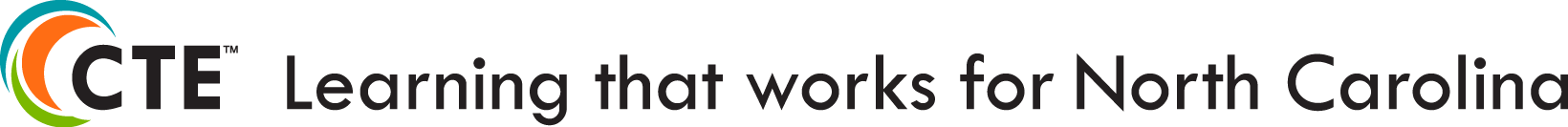 “Keeping you in the loop”
1. Funding for Perkins CTE 2017-18 is based on the proportion of your students enrolled in CTE and receiving  a Pell Grant or Bureau of Indian Affairs (BIA) grant. 
- We have requested your college send us this data by February 10. 
-Have you seen the request, and have you returned the BIA Verification Form?
“Keeping you in the loop”
2. The update to the High School to Community College Articulation Agreement is completing the survey of faculty. 

Is your college getting credit for participation in this project?  
Have you completed your college portion of this report?
“Keeping you in the loop”
3. Listening to you -- Perkins CTE is sponsoring two drive-in Meetings  

East: February 28, Pitt CC 
West: March 1, Catawba Valley CC

Have you signed up for a meeting? 
Do you have an idea of a best practice you will share? 

ncperkins.org/meeting
“Keeping you in the loop”
4. We are conducting Perkins Monitoring to insure key program elements are being addressed by our colleges. 


Have you received notice that your college will be visited?
“Keeping you in the loop”
5. Next Webinar: February 14, 2017 @ 9 a.m.
Feb 28/March 1 @ Pitt/Catawba
Face-to-Face Training: April 26, 2017 Greensboro

North Carolina Employment and Training Association 
NCETA 2017 Conference - April 19-21, 2017  
Wilmington, North Carolina 
Pathways, WIOA, Perkins, Partnerships
www.nceta.org
Perkins UpdateJanuary 24, 2017
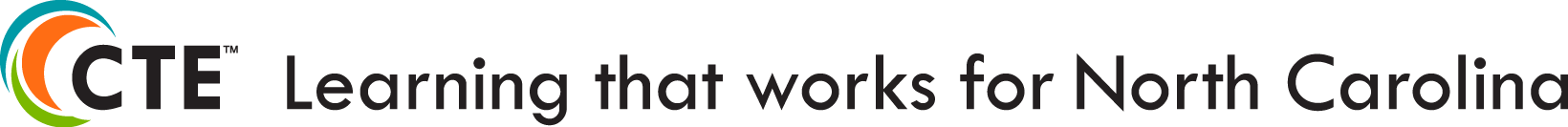